Komenda  PowiatowaPaństwowej Straży Pożarnej w Gryficach
PAŃSTWOWA
POŻARNA
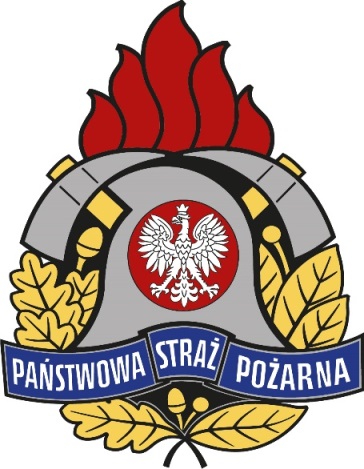 STRAŻ
Informacja z działalności Komendy Powiatowej  Państwowej Straży Pożarnej w 2019 roku
CHARAKTERYSTYKA  obszaru chronionego 
POWIATU  GRYFICKIEGO
Powierzchnia – 1018 km2
Liczba mieszkańców – 61 160 tyś
Liczba gmin – 6, 
Długość linii brzegowej – 40 km,
Użytki rolne 66%,
Lasistość 20%,
60 km linii kolejowej
 40 km kolei wąskotorowej
 30 km drogi S-6
 40 km gazociągu wysokiego  ciśnienia 700/1000 mm 
Stopień zagrożenia powiatu - ZP II
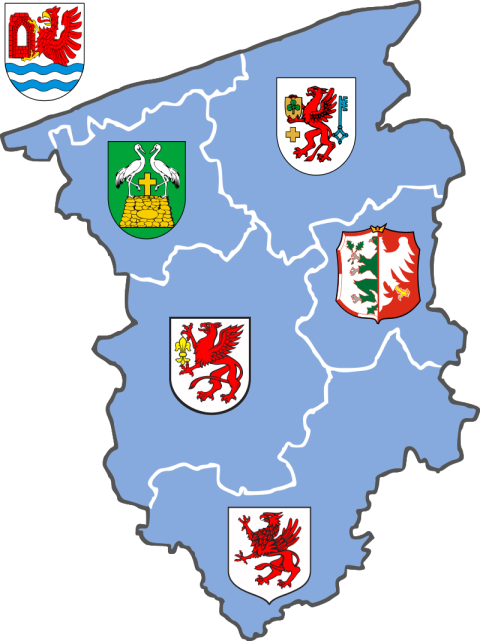 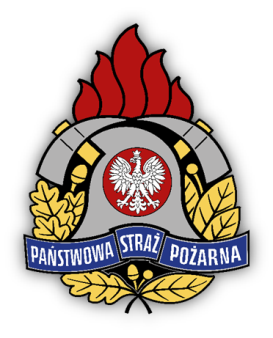 2
POTENCJAŁ RATOWNICZY
Komenda Powiatowa PSP kat. IV
Jednostka Ratowniczo-Gaśnicza w Gryficach 
47 strażaków i 2 pracowników cywilnych, 
	w tym 33 w systemie zmianowym JRG i 5 PSK;
7 strażaków w stałej gotowości, w tym 1 w stanowisku kierowania;
1 średni samochód ratowniczo-gaśniczy 
1 ciężki samochód ratowniczo-gaśniczy ;
1 podnośnik hydrauliczny z drabiną;
3 pojazdy operacyjne i 1 mikrobus;
1 samochód ciężarowy (kwatermistrzowski).
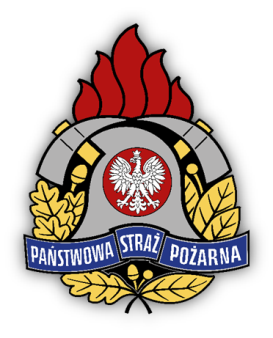 3
POTENCJAŁ RATOWNICZY SPOZA PSP
1 Wojskowa Straż Pożarna włączona do ksrg, 
27 jednostek Ochotniczych Straży Pożarnych 
		w tym 14 włączonych do ksrg,
Ponad 935 strażaków ochotników, 
		w tym 401 przeszkolonych biorących udział w działaniach,
		natomiast 592 ochotników zrzeszonych jest w OSP włączonych do ksrg
		 w tym 242 przeszkolonych biorących udział w działaniach. 

Jednostki OSP dysponują 48 pojazdami ratowniczo-gaśniczymi i pomocniczymi.
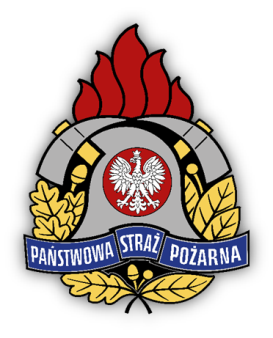 4
STATYSTYKA ZDARZEŃ
ZDARZEŃ OGÓŁEM			-  1035
spadek do roku poprzedniego  o	     2,54%

POŻARY					-   415
spadek do roku poprzedniego  o	     22,43 %

MIEJSCOWE ZAGROŻENIA			-   540
wzrost do roku poprzedniego  o	    22,73 %

ALARMY FAŁSZYWE			-   80
spadek do roku poprzedniego  o	    8,05%
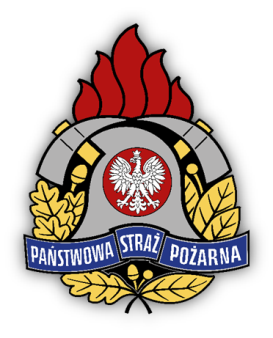 5
POŻARY A MIEJSCOWE ZAGROŻENIA
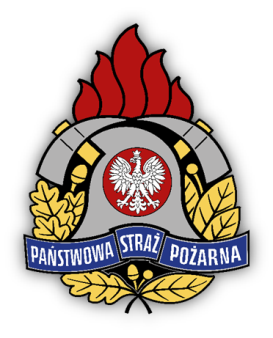 6
POŻARY wg wielkości w 2019 roku (ogółem 415)
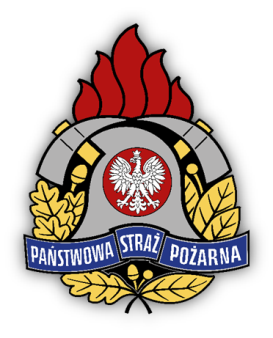 7
MIEJSCOWE ZAGROŻENIA  w 2019 roku (ogółem 540)
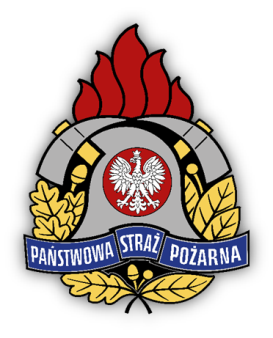 8
ZDARZENIA  w poszczególnych komendach PSP w 2019 r.
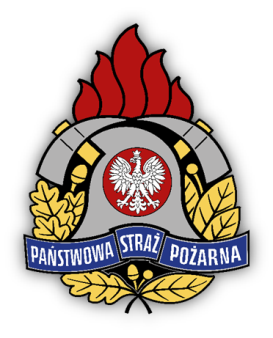 9
ZDARZENIA  / interwencje w latach 2014 - 2019
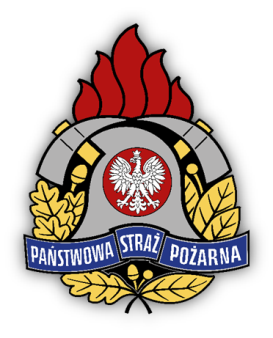 10
CZAS DOJAZDU JEDNOSTEK
w minutach od zgłoszenia do przybycia na miejsce zdarzenia
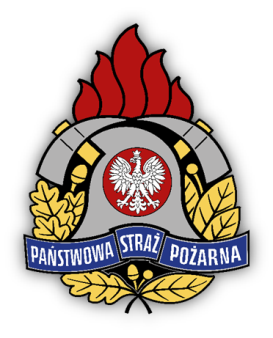 11
Zagadnienia Prewencyjne
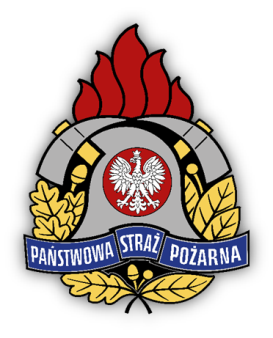 12
ZAGADNIENIA KWATERMISTRZOWSKIE
Komenda posiada następujące nieruchomości:

Działka gruntowa zabudowana nr 16 przy ul. 3 Maja 25       o powierzchni 3467 m2;
Działka gruntowa niezabudowana nr 35 przy ul. Piłsudskiego       o powierzchni 15000 m2.
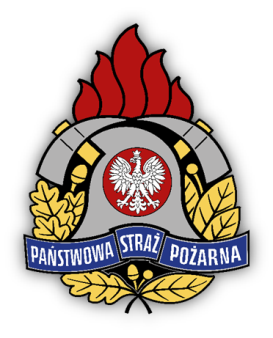 13
BUDOWA NOWEJ STRAŻNICY
W 2019r. wykonano IV etap budowy obiektów KP PSP w Gryficach przy ul. Piłsudskiego 35. 
Koszt inwestycji  to 4 452 tyś. 
Środki z budżetu państwa w ramach budżetu Wojewody to 1 952 000 zł. 
Środki z Rezerwy celowej „Program modernizacji Policji,    SG, PSP oraz BOR na lata 2017-2020” to 2 500 000 zł.
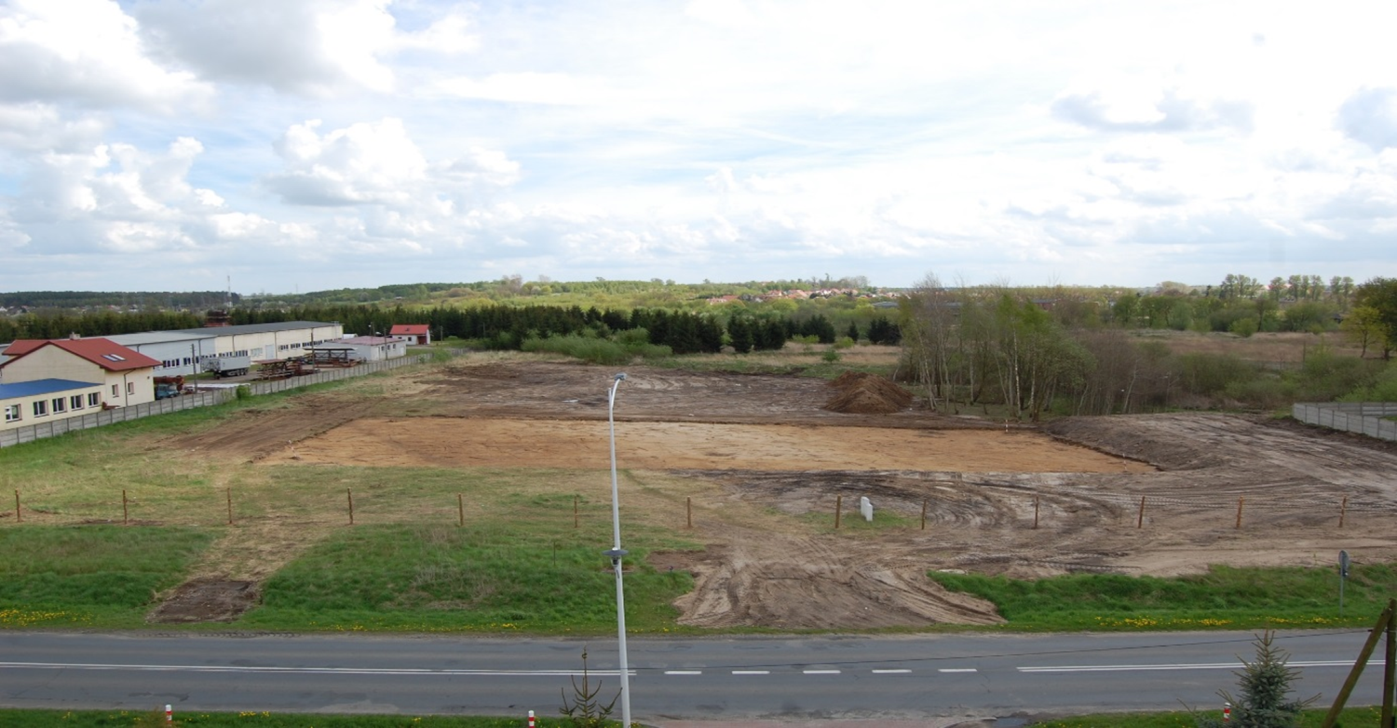 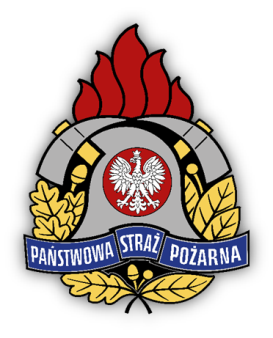 14
W RAMACH IV ETAPU BUDOWY WYKONANO:
W budynkach A i B :
tynki, okładziny, glazura, terakota, szpachlowanie i malowanie ścian,
centralne ogrzewanie wraz z kotłownią,
Posadzki, posadzkę przemysłową w garażach, posadzkę techniczną,
instalację wodną i CWU, 
elewację,
klimatyzację, wentylację i odciągi spalin,
elementy z płyt gk,
stolarkę drzwiową wewnętrzną.
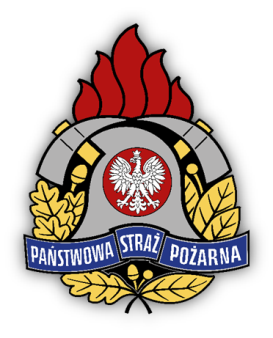 15
Widok budynków A i B od frontu
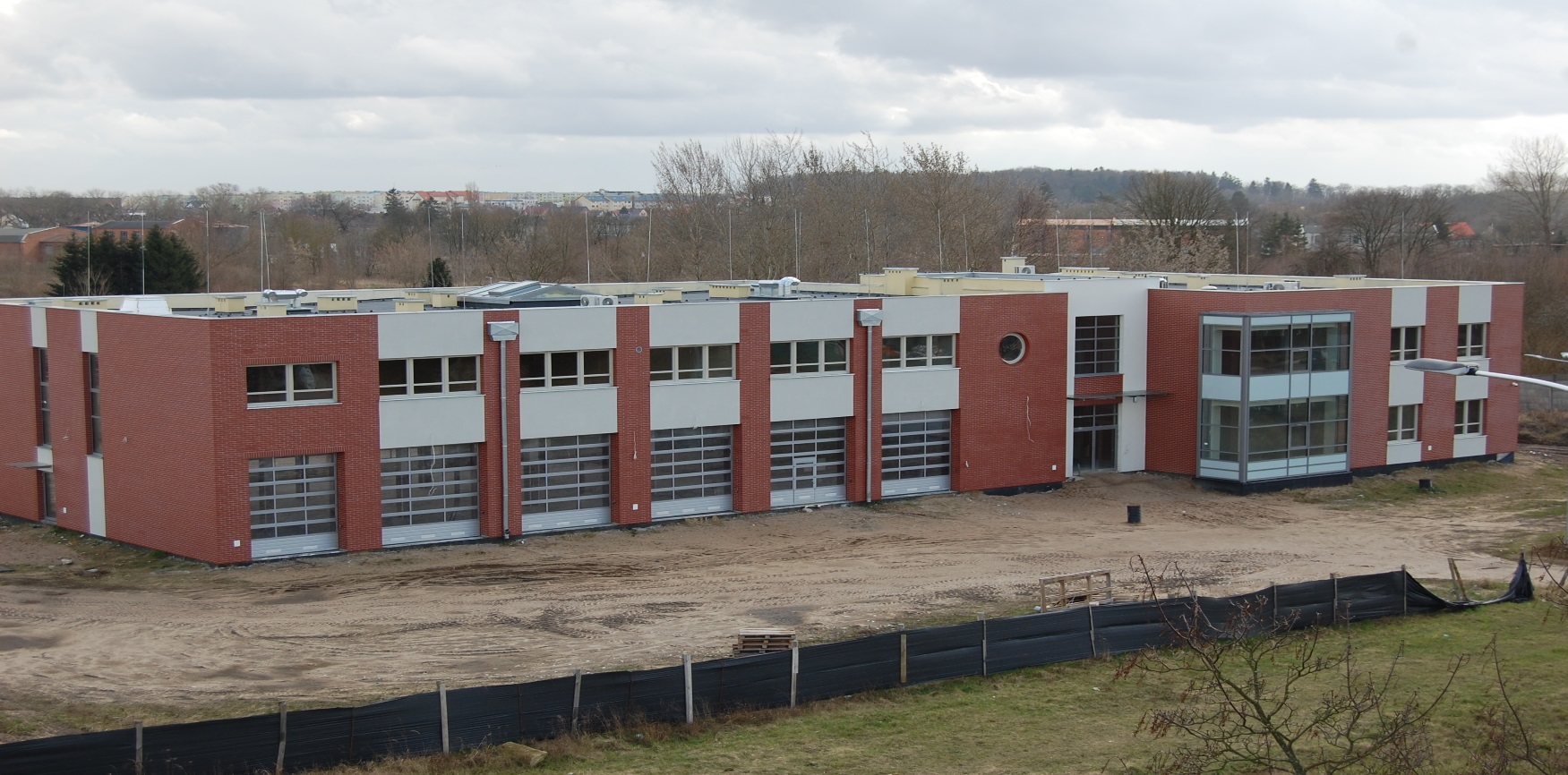 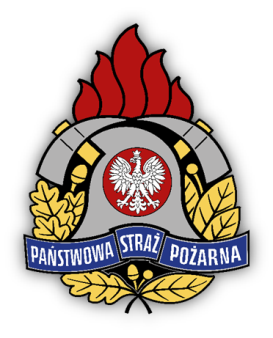 16
DOFINANSOWANIE OSP
Dofinansowanie jednostek KSRG w 2019 roku:
Z dotacji skorzystało 13 jednostek OSP w KSRG
Dofinansowanie  KSRG  - 105 987,00 zł
Wkład własny                 –   40 141,00 zł
Łącznie wydatki KSRG –  146 128,00 zł
Z dofinansowania zakupiono: Środki ochrony osobistej, Sprzęt pożarniczy, agregat zasilający do hydraulicznych narzędzi ratowniczych. Wykonano remonty czterech strażnic na kwotę 62 500,00 zł.(OSP Mrzeżyno, OSP Pniewo, OSP Pobierowo i OSP Kiełpino).
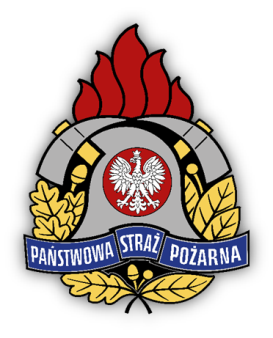 17
DOFINANSOWANIE OSP
Dotacja MSWiA na pow. Gryficki w 2018 roku.
Z dotacji skorzystało 6 jednostek OSP poza KSRG
Dofinansowanie MSWiA  -  40 464,00 zł
Wkład własny                    -19 386,00 zł
Łącznie wydatki MSWiA   - 59 850,00 zł
Z dofinansowania zakupiono: Środki ochrony osobistej; Sprzęt pożarniczy, Sprzęt oświetleniowy. 
Wykonano remont strażnicy na kwotę 20 000,00 zł  w OSP Kukań.
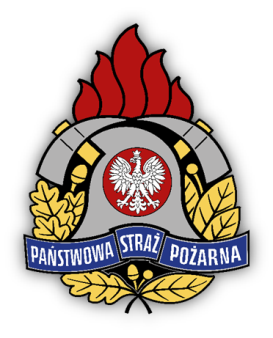 18
DOFINANSOWANIE OSP
Dotacja MSWiA 5 000 + na pow. Gryficki w 2019 roku.
Wkład własny nie był wymagany
Z dotacji skorzystało 26 jednostek OSP
Dofinansowanie MSWiA  -130 000,00 zł
Wkład własny                    - 531,50 zł
Łącznie wydatki MSWiA  - 130 531,50 zł
Z dofinansowania zakupiono: Sprzęt strażacki, sprzęt do zawodów pożarniczych, umundurowanie wyjściowe.
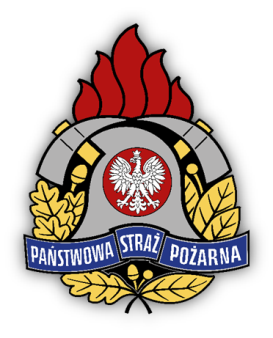 19
FINANSE
Plan finansowy przyjęty uchwałą budżetową na rok 2019 w opiewał na kwotę 5.512.000,00 zł  Na koniec roku 2019 budżet KPPSP w Gryficach zamknął się kwotą 8.669.190,00 zł. 
Dokonano zwiększeń środków na  kwotę 3.030.190,00 zł. 
Były to między innymi środki przeznaczone na budowę nowej komendy przy ul. Piłsudskiego w Gryficach. Wydatki inwestycyjne zwiększono o kwotę 2.500.000,00 zł.  
Zwiększenie w kwocie 30.387,00 zł zostało przeznaczone na zakup 8 szt. Ubrań specjalnych dla funkcjonariuszy.
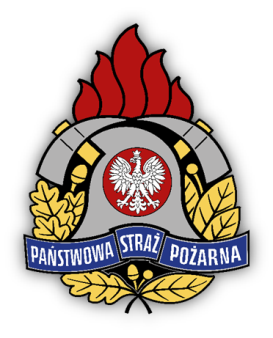 20
Finanse
W trakcie omawianego roku, budżet Komendy Powiatowej Państwowej Straży Pożarnej w Gryficach doszacowano  dodatkowo na kwotę 499.803,00 zł. Wymieniona kwota dotacji została uruchomiona z rezerwy celowej na działanie 2.3.1.2 – Interwencje ratowniczo-gaśnicze, z przeznaczeniem na realizację programu „Modernizacji policji, straży granicznej, państwowej straży pożarnej, biura ochrony rządu w latach 2019 – 2020”
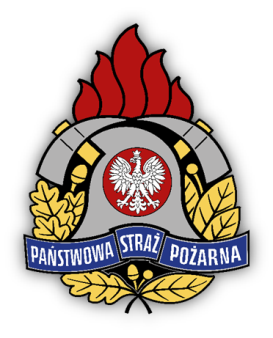 21
Finanse
Środki budżetowe przekazane w formie dotacji do dyspozycji Komendy Powiatowej Straży Pożarnej w Gryficach zostały  zrealizowane w 2019 roku w następujący sposób:

wydatki płacowe wraz z pochodnymi            3.372.745,23 zł 

wydatki rzeczowe 		                            844.447,77 zł

 wydatki inwestycyjne      		       4.452.000,00 zł.
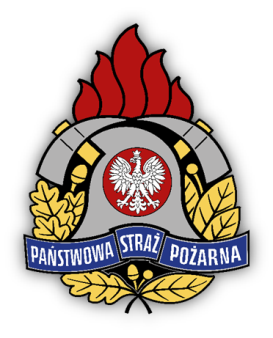 22
BUDŻET
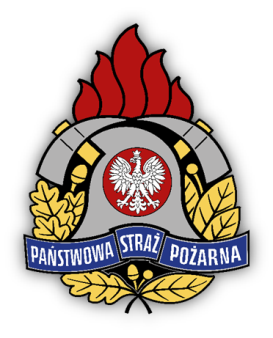 23
Finanse
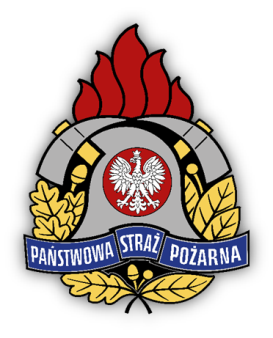 24
Finanse
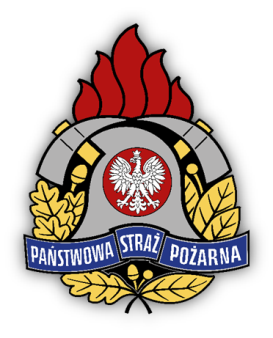 25
Finanse
Środki finansowe na działalność KP PSP w Gryficach przekazywane były przez Powiat  Gryficki zgodnie z harmonogramem opracowanym w oparciu o analizę potrzeb tj. terminów płatności wynagrodzeń, składek ZUS podatków do Urzędu Skarbowego oraz terminów płatności innych zobowiązań np.: za energię elektryczną, energię cieplną. 
Zachowana była  na bieżąco płynność finansowa. Pozwoliło to na regulowanie płatności w terminach.
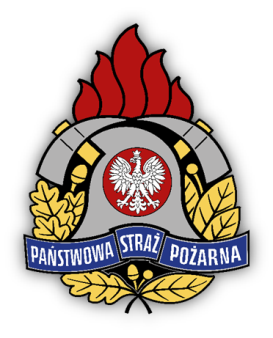 26
KADRY
Struktura organizacyjna Komendy Powiatowej PSP w Gryficach
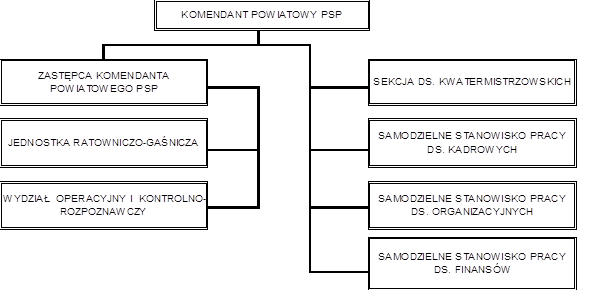 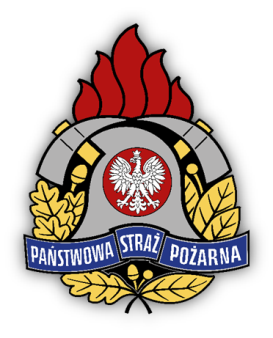 27
Zatrudnienie w systemie zmianowym i codziennym
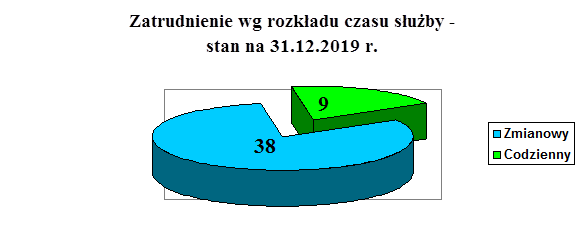 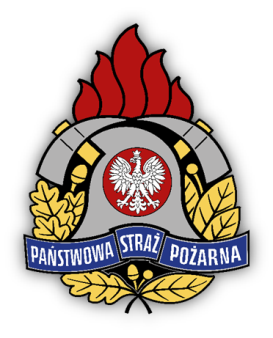 28
Zatrudnienie w korpusach
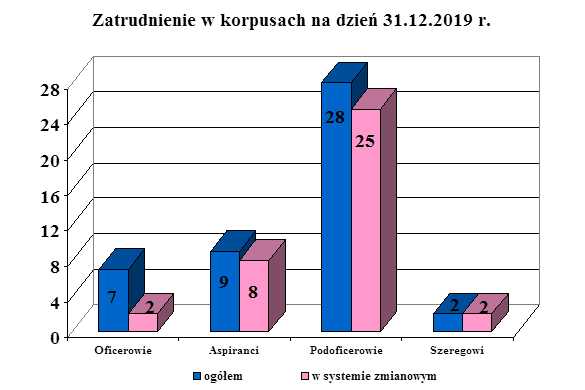 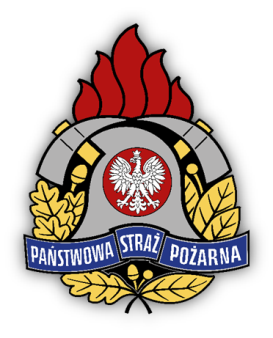 29
Zatrudnienie w korpusach w latach 2013 - 2019
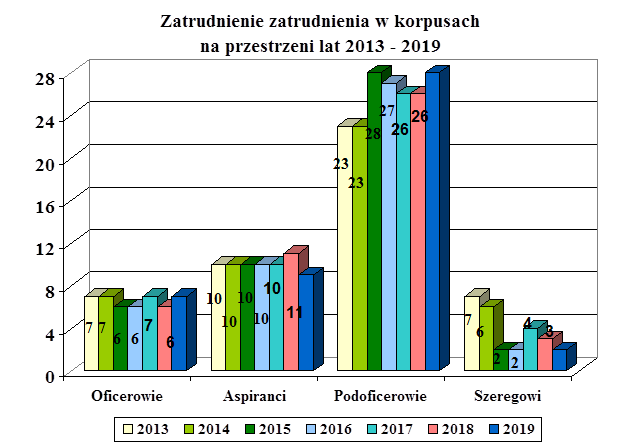 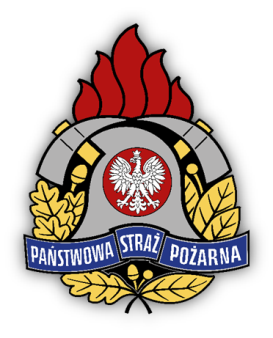 30
Wykształcenie funkcjonariuszy
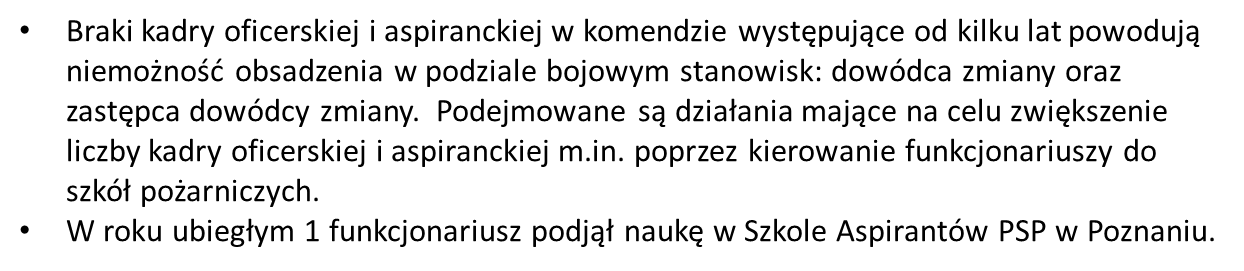 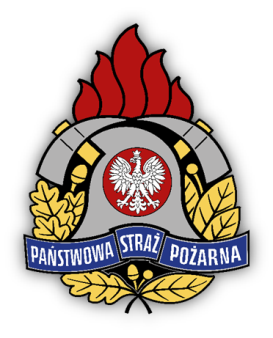 31
Czas służby w I i II półroczu w latach 2014 - 2019
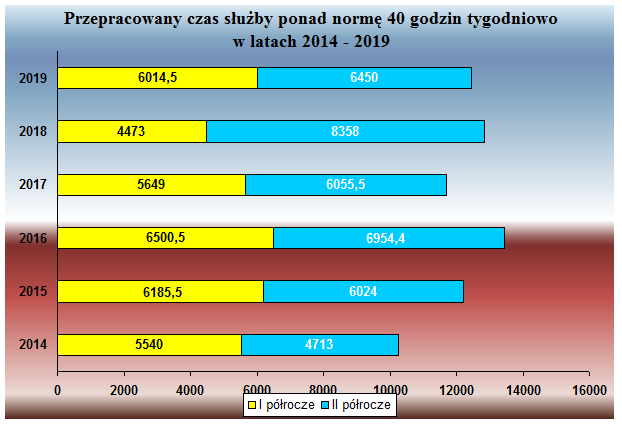 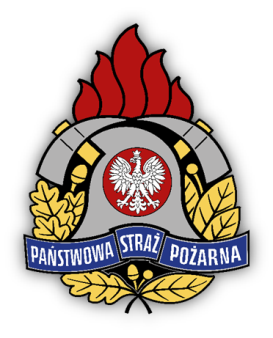 32
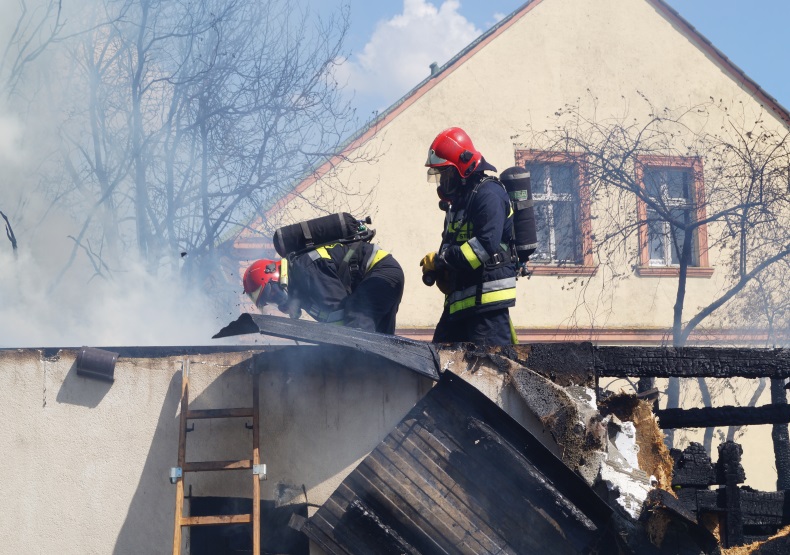 ZDARZENIA  
wybrane  / charakterystyczne  interwencje
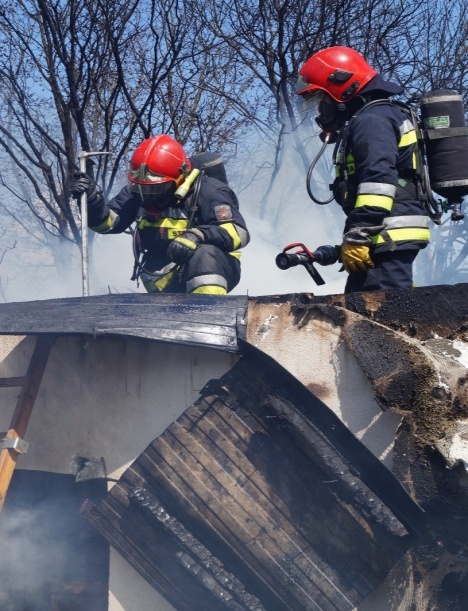 POŻAR BUDYNKU GOSPODARCZEGO
Czas: 25 kwietnia 2019 r. o godz.10:48; 
Czas interwencji: 06 h 02 min;
Miejscowość: Modlimowo, gmina Płoty;
Rodzaj zdarzenia: POŻAR MAŁY;
Siły i środki: 5 zastępów PSP (8 ratowników) oraz 6 zastępów OSP (27 druhów);
Osoby poszkodowane: 1 strażak
Charakterystyka: Spaleniu uległo drewno opałowe w ilości ok. 30 m3 oraz dachy budynków gospodarczych.
Powierzchni zdarzenia około 60 m2.
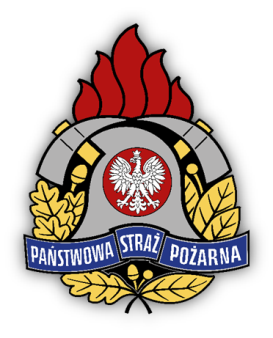 33
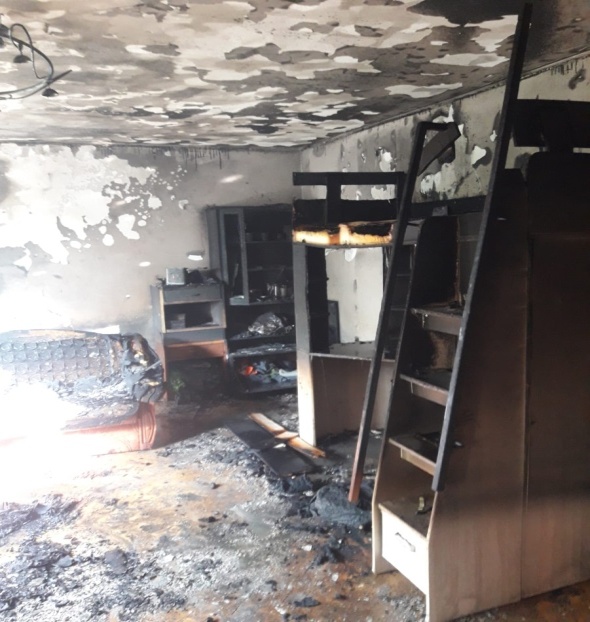 ZDARZENIA
POŻAR BUDYNKU MIESZKALNEGO
Czas: 13 sierpnia 2019 r. o godz. 08:25; 
Czas interwencji: 01 h 19 min;
Miejscowość: GRYFICE UL. PIASTÓW;
Rodzaj zdarzenia: POŻAR MAŁY;
Siły i środki: 4 zastępów PSP (8 ratowników) 
Osoby poszkodowane: BRAK
Ewakuowano z pożaru 12 osób w tym 9 dzieci i matkę w wysokiej ciąży!
Charakterystyka: Spaleniu uległo wyposażenie pokoju (tapczan, fotele)
Powierzchni zdarzenia około 25 m2.
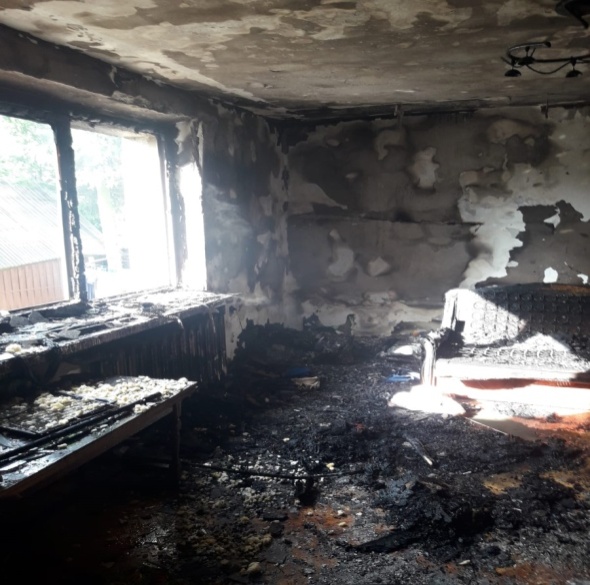 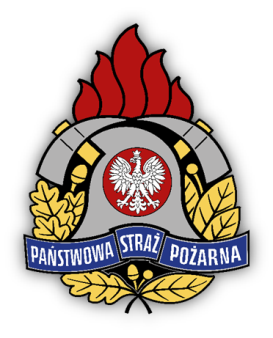 34
ZDARZENIA
POŻAR TORFOWISKA 
Mrzeżyno –Roby gm. Trzebiatów
Czas: 6 kwietnia 2019 r. o godzinie 08:39; 
Czas interwencji: 06 h 38 min;
Rodzaj zdarzenia: POŻAR DUŻY;
Siły i środki: 11 zastępów PSP (25 ratowników) oraz 8 zastępy OSP (25 druhów);
Osoby poszkodowane: Brak;
Charakterystyka: Spaleniu uległo ok. 16 ha trzcinowisk, kęp traw oraz podłoża torfowego. 
Od 6.04 do 7.05 prowadzone były działania związane z pożarem torfu n a tym terenie gdzie łączna powierzchnia oscylowała w granicach 37ha. Łączna ilość zastępów w tym czasie: PSP/ludzie 28/46 ,OSP/ludzie 24/71.
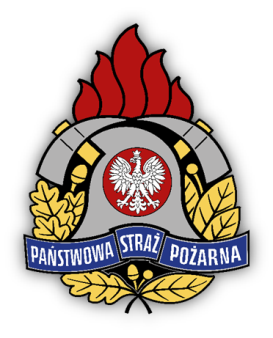 35
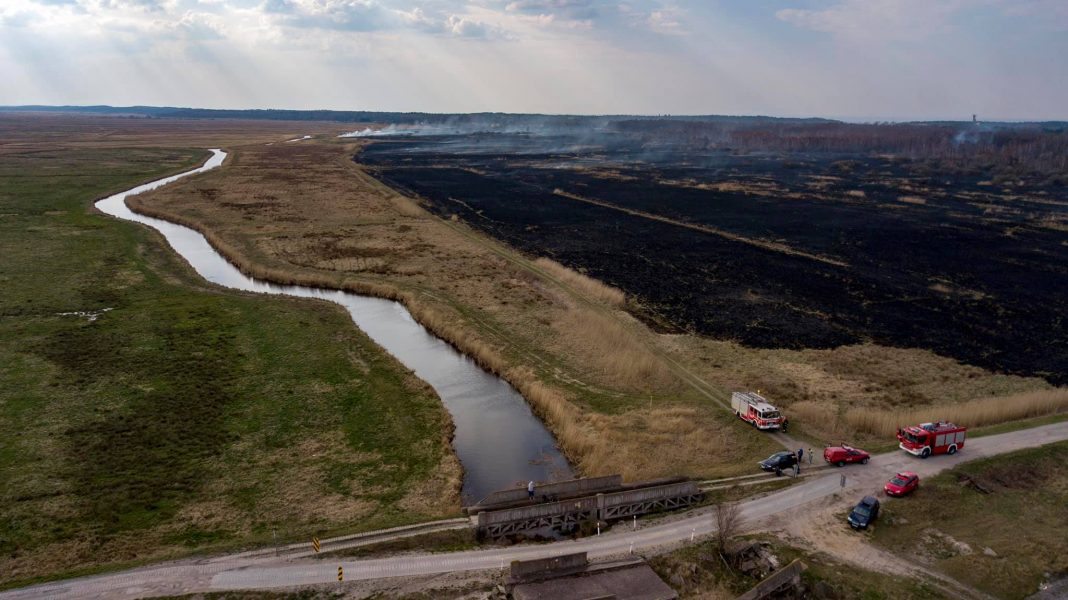 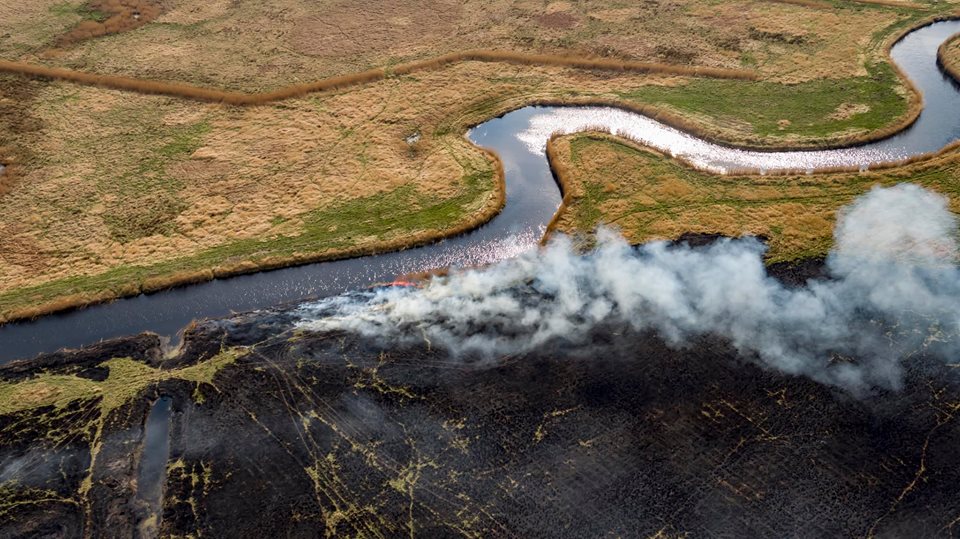 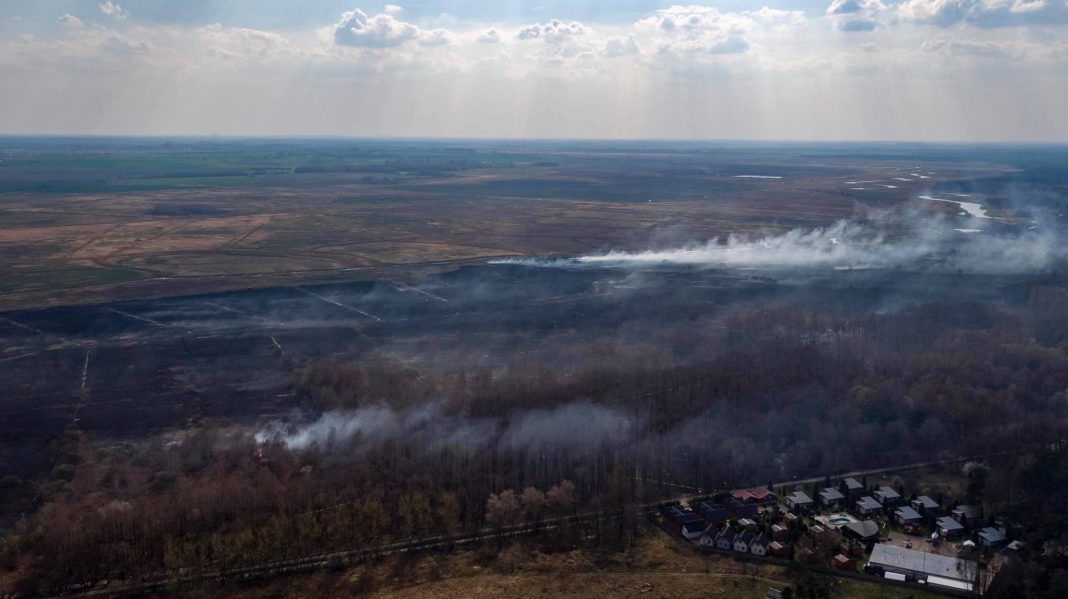 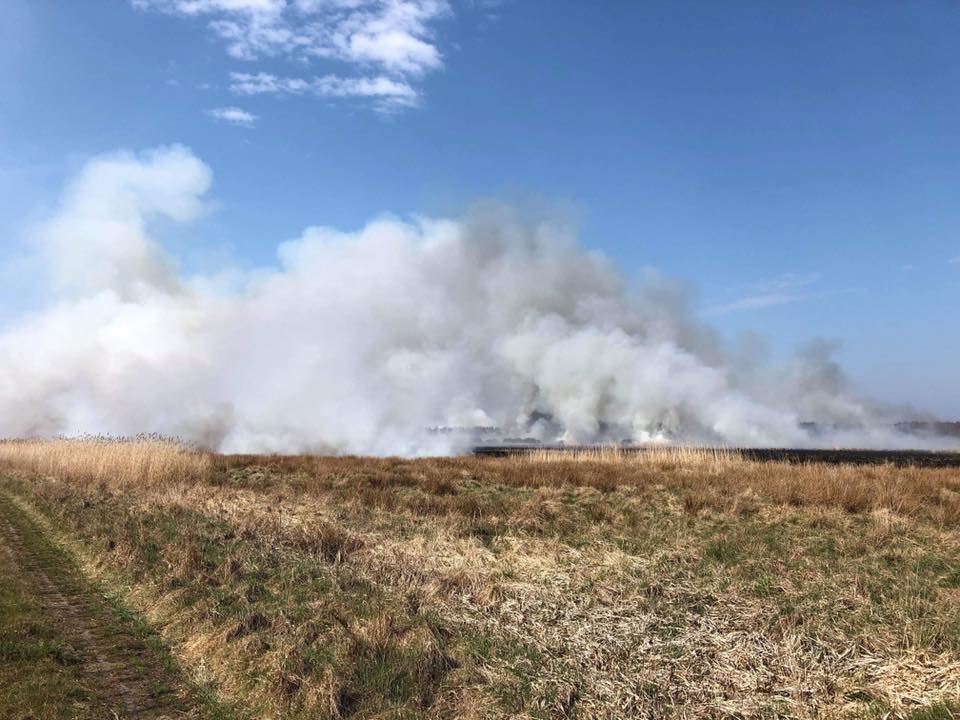 POŻAR TORFOWISKA 
Mrzeżyno- Roby
36
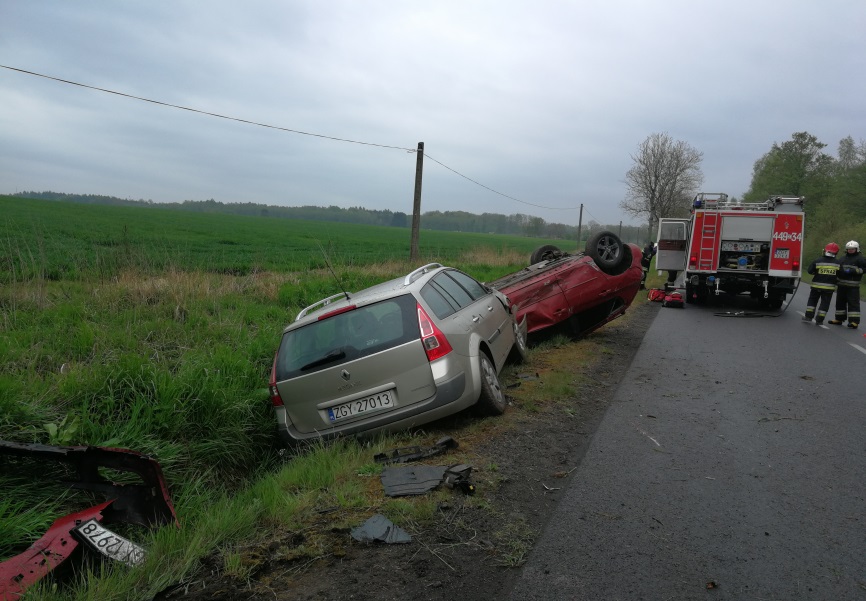 ZDARZENIA
WYPADEK SAMOCHODOWY
Czas: 9 maja 2019 r. o godzinie 08:49; 
Czas interwencji: 00 h 59 min;
Miejscowość: Trasa Cerkwica-Przybiernówko
Rodzaj zdarzenia: Miejscowe zagrożenie;
Siły i środki: 3 zastępy PSP (9 ratowników) oraz 1 zastęp OSP (4 druhów);
Osoby poszkodowane: Brak;
Charakterystyka: Zderzenie dwóch aut osobowych oraz autobusu
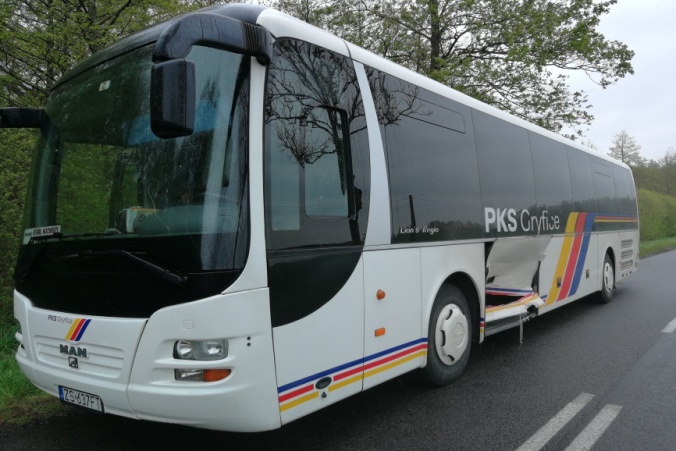 37
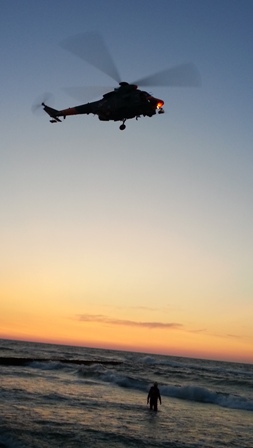 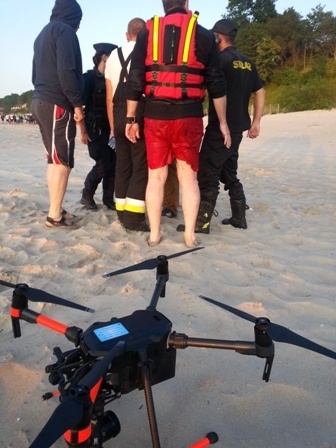 Akcja ratowniczo – poszukiwawcza  na Bałtyku  w Rewalu
27 lipca od godz. 18.30  (ponad 6 godzin)
Ratowanie tonących przy falochronie, następnie poszukiwanie zaginionych (łącznie 3 osoby/ 2 śmiertelne) 
Siły i środki: SAR, WOPR, PRM, Policja, PSP  w tym SCGRw, OSP:  Niechorze, Pobierowo. 
Bardzo trudna akcja, w trudnych warunkach pogodowych i stanie morza. Szczególne poświęcenie wykazali ratownicy (wodniacy) z OSP Niechorze
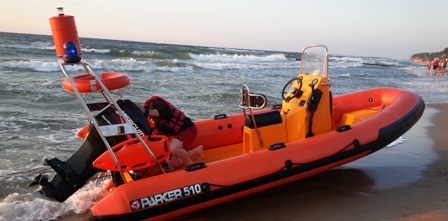 38
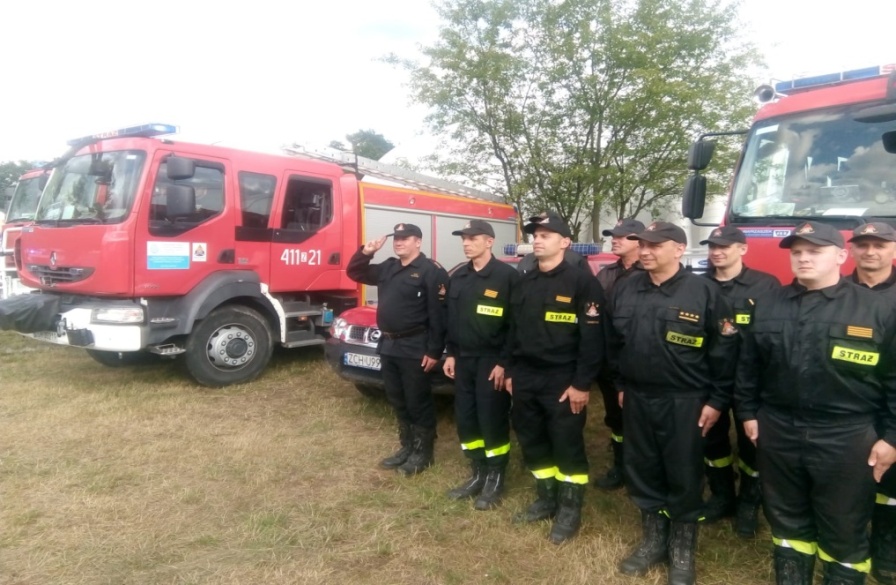 Pol’and’Rock Festival 2019
Gryficcy strażacy zabezpieczali Festival Pol’and’Rock 2019 (Przystanek Woodstock)
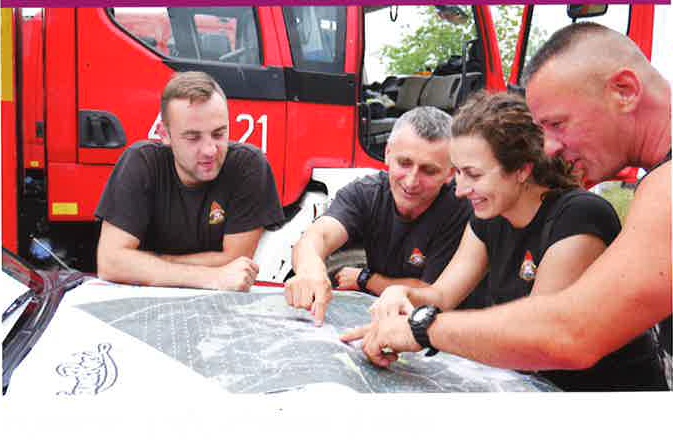 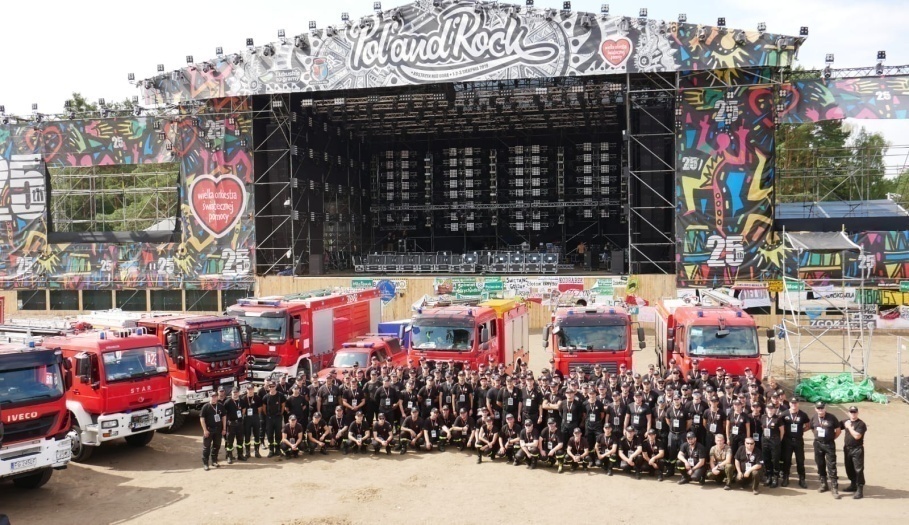 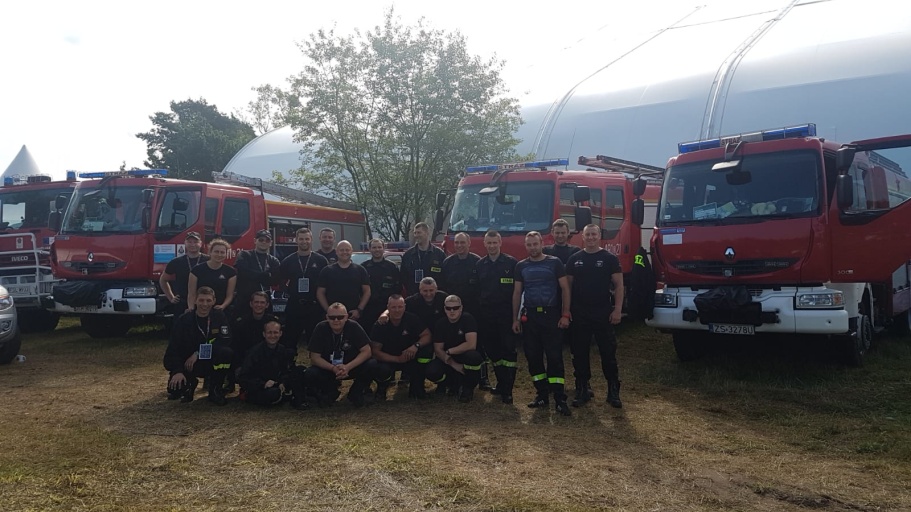 39
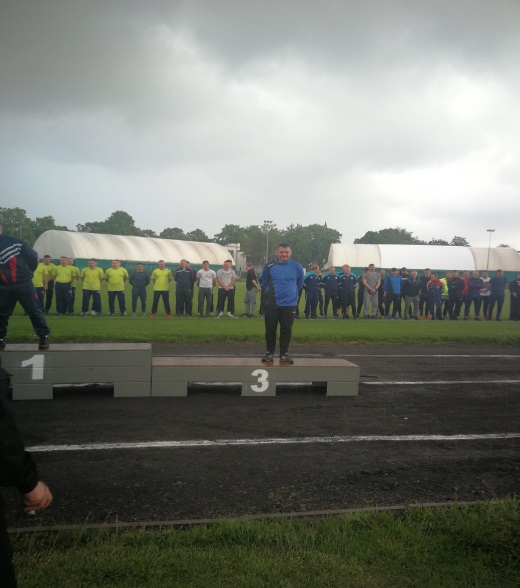 SPORT pożarniczy
Strażacy z KP PSP Gryfice wzięli udział w XVI Mistrzostwach Województwa Zachodniopomorskiego w Sporcie Pożarniczym 2019 

Osiągnięcia indywidualne:
Wspinanie przy użyciu drabiny hakowej:
mł. kpt. Łukasz Góralski - 2 miejsce
 mł. ogn. Szymon Piskorz - 4 miejsce
Pożarniczy tor przeszkód:
mł. kpt. Łukasz Góralski - 3 miejsce 
Dwubój pożarniczy:
mł. kpt. Łukasz Góralski - 2 miejsce
mł. ogn. Szymon Piskorz – 5 miejsce
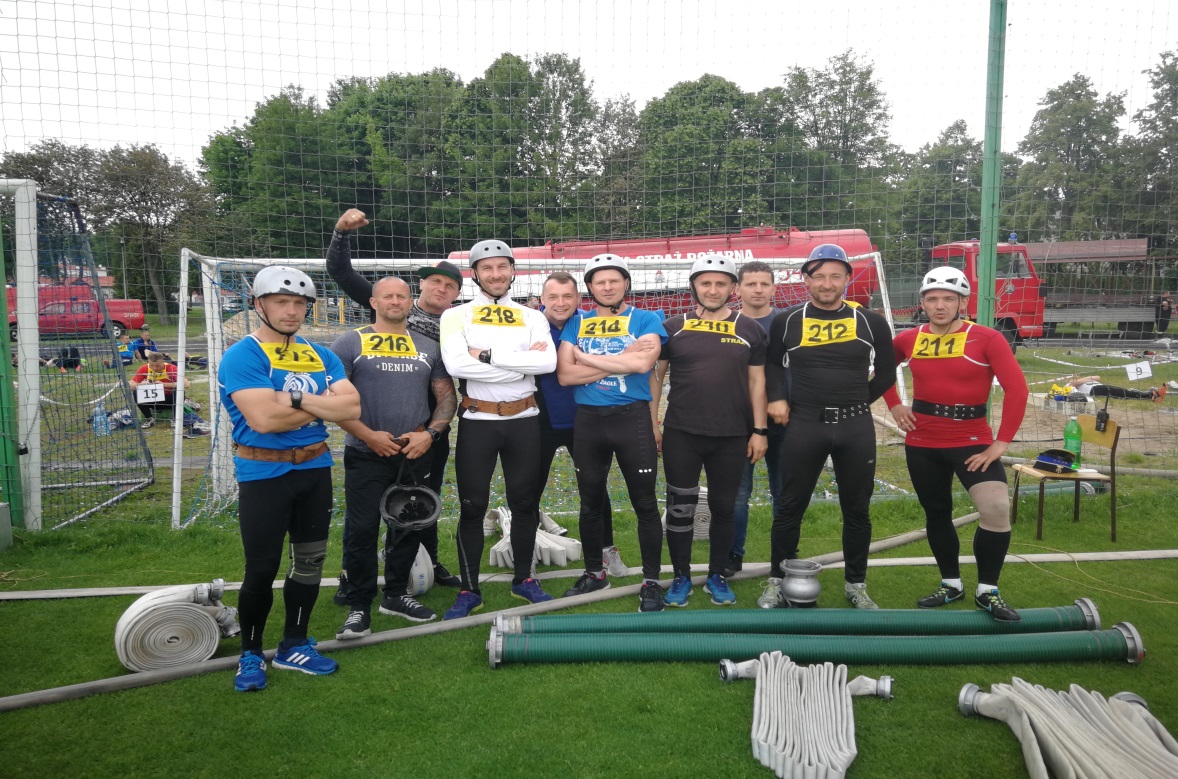 Reprezentacja KP PSP GRYFICE
40
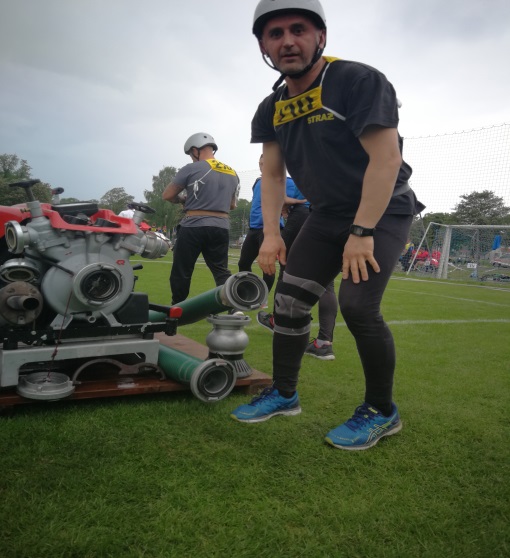 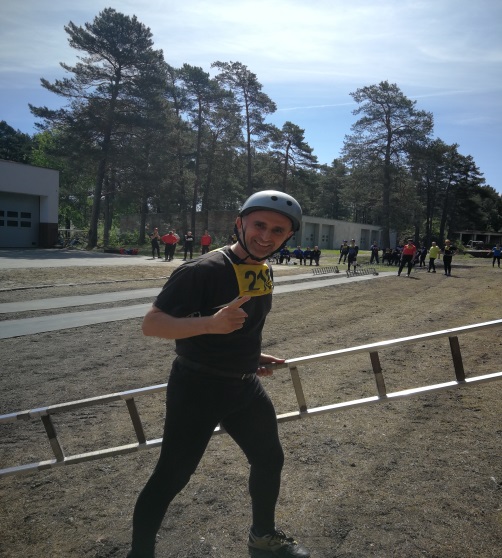 Należy dodać że po kilkunastu latach reprezentowania naszej komendy na szczeblu województwa oraz komendy wojewódzkiej na szczeblu krajowym był to ostatni start       st. asp. Roberta Oleszczaka zanim odszedł na zaopatrzenie emerytalne.
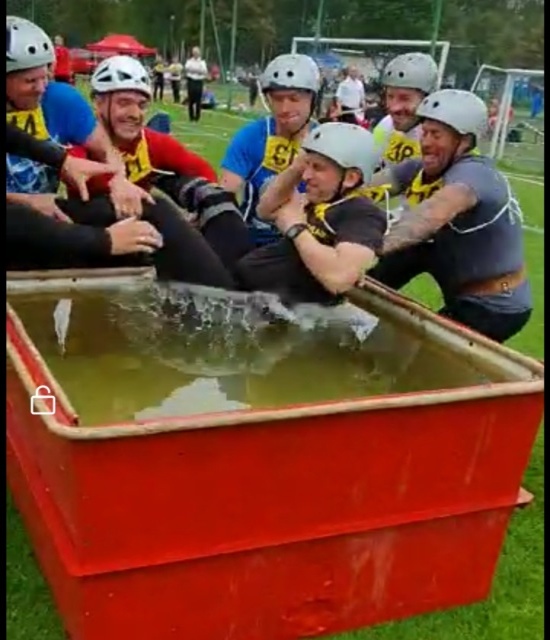 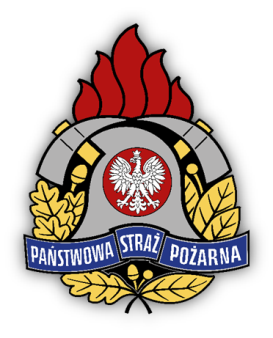 41
<="" center="">
<="" center="">
<="" center="">
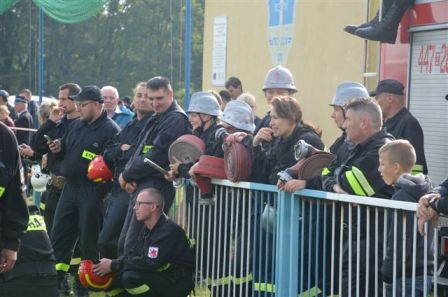 Powiatowe zawody sportowo – pożarnicze
Klasyfikacja kobiet: 
KDP Płoty,
KDP Rybokarty ,
KDP Trzygłów.
Klasyfikacja OSP seniorzy: 
OSP Kiełpino,
OSP Świeszewo,
OSP Rybokarty
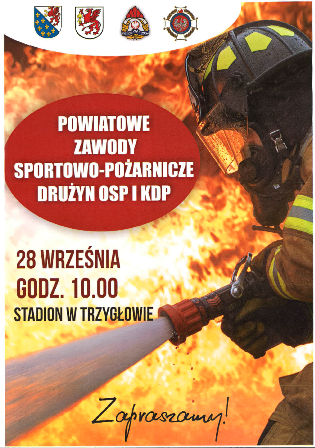 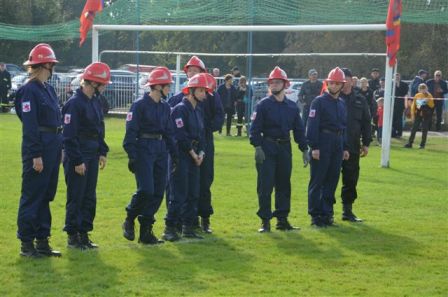 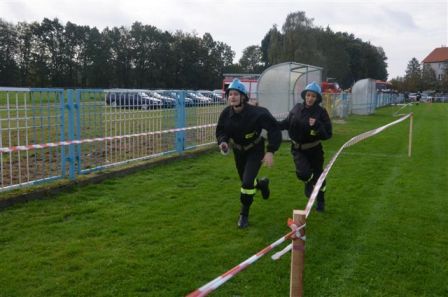 42
<="" center="">
<="" center="">
<="" center="">
<="" center="">
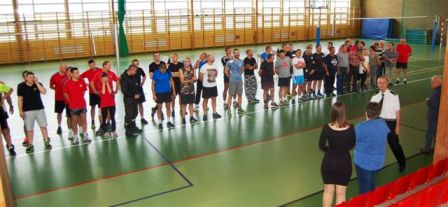 XV Memoriał siatkówki im. Krzysztofa Bobra
Ceremonia otwarcia w  SP-4 
19 X 2019
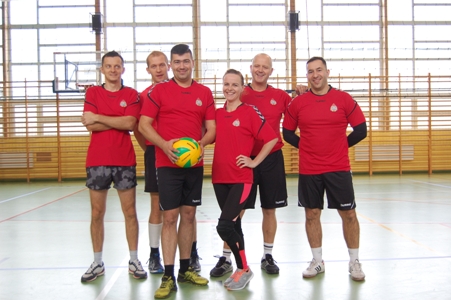 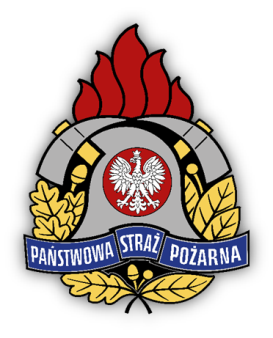 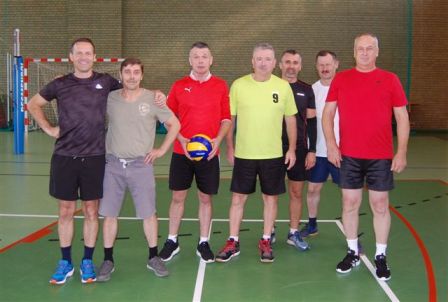 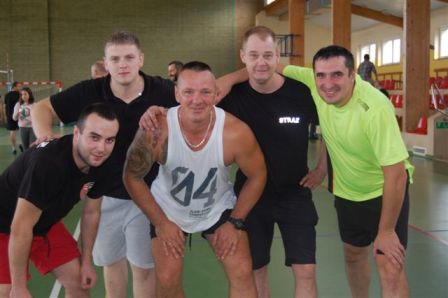 Goście z KP PSP Kamień Pom.
Drużyna „w st. spoczynku”
Zmiana III JRG
43
Wyszkolenie/ szkolenia – ratownictwo specjalistyczne i inne uprawnienia strażaków
 w JRG Gryfice (ilość osób przeszkolonych na 35 osobowy stan JRG
STAN WYSZKOLENIA JRG
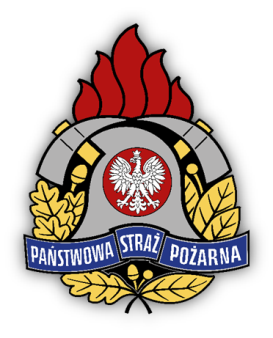 44
Wyszkolenie/ szkolenia – ratownictwo specjalistyczne i inne uprawnienia strażaków
 w JRG Gryfice (ilość osób przeszkolonych do 35 osobowego stanu JRG)
45
ĆWICZENIA  
ZWIĄZKÓW TAKTYCZNYCH
W 2019 r. na terenie POWIATU GRYFICKIEGO prowadzone  zostały następujące ćwiczenia:


GNIAZDO – Brzeg; zakresie zwalczania rozlewów olejowych w pasie wybrzeża Bałtyku;  zintegrowane, koordynowane przez  Wojewodę Zachodniopomorskiego: (Urząd Morski, SAR, PSP / KSRG - COO, Policja, GIOŚ, WIOŚ, WP, WWF i inne służby)

Alfa ZENIT-19;  w zakresie budowania układów pompowo-wężowych zaopatrzenia wodnego z wykorzystaniem sił i środków krajowego systemu ratowniczo-gaśniczego 3.10.2019r.  (OSP Brojce, OSP Płoty)
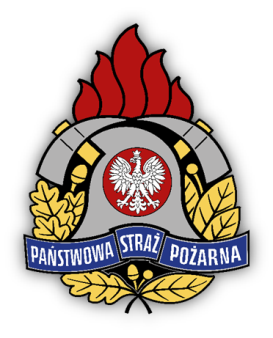 46
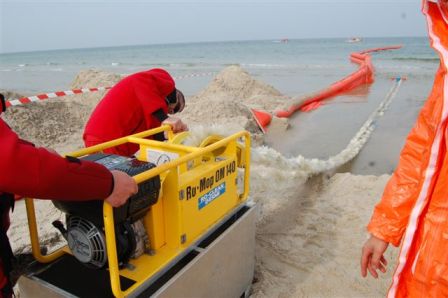 <="" center="">
<="" center="">
<="" center="">
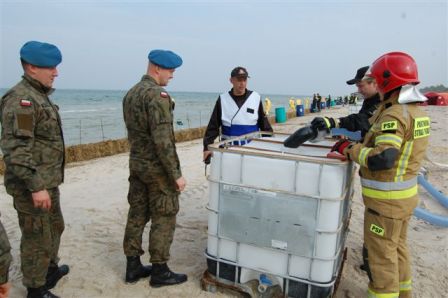 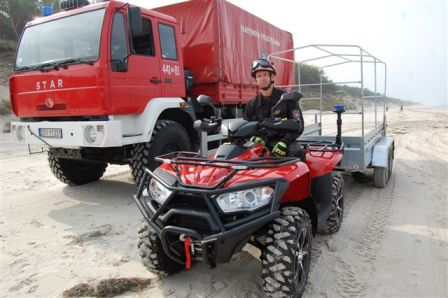 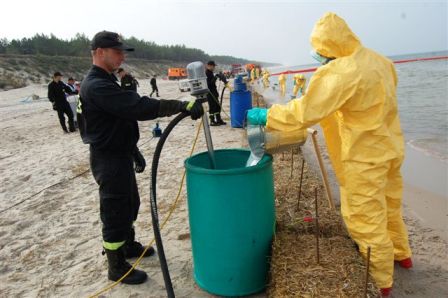 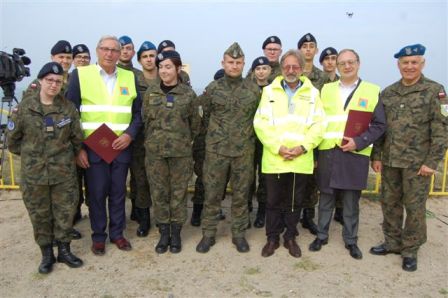 Ćwiczenia „GNIAZDO – Brzeg”  24.09.2019
47
<="" center="">
<="" center="">
<="" center="">
<="" center="">
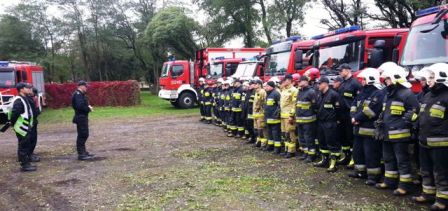 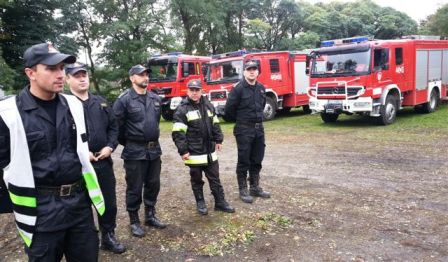 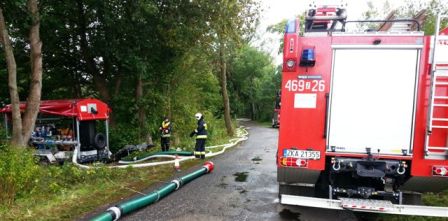 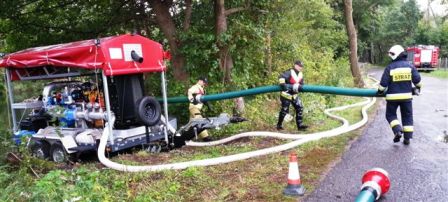 Ćwiczenia „Alfa – ZENIT -19”  24.09.2019
ĆWICZENIA (między) powiatowe i gminne (zgrupowania)
Ratownictwo wodno – lodowe. W formie zgrupowań OSP , gminami – 5 razy.
Ratownictwo wodne  - przed sezonem letnim  jw. – 3 razy. 
Przeciwpowodziowe, wspólnie z powiatem kołobrzeskim  30  marca.
Ratownictwo drogowe  -  gmina Brojce (inicjator) – zgrupowanie 13 kwietnia.
Pożary lasu – dostarczanie wody na duże odległości, JRG  - 18-19 czerwca.
BEZPIECZNA WODA – pokazy, prewencja społeczna,  Mrzeżyno  13 lipca.
WYPADEK MASOWY, wspólnie z powiatem łobeskim , Płoty – 5 października.
Ćwiczenia na obiektach (ważniejsze): 
Sąd Rejonowy w Gryficach – 8 maja.
LASLAND – kopalnia i przerób torfu -27 sierpnia.
Jednostki wojskowe: Mrzeżyno, Pruszcz, Trzebiatów.  (X,XI)
Zakład Karny Płoty 18 grudnia.
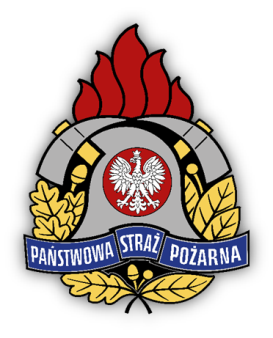 49
<="" center="">
<="" center="">
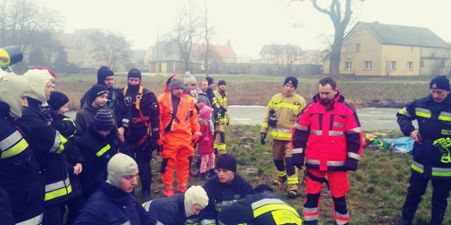 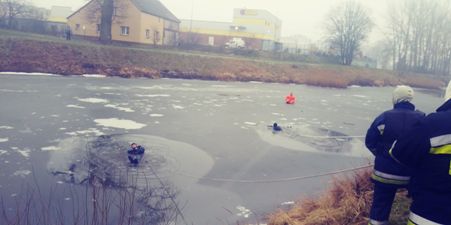 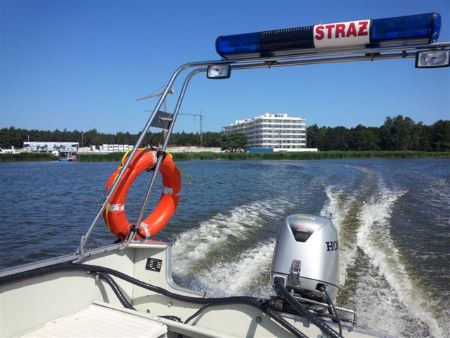 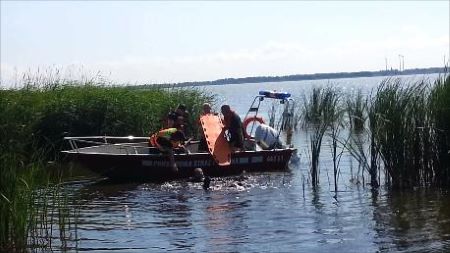 Ćwiczenia wodne: zima - lato
50
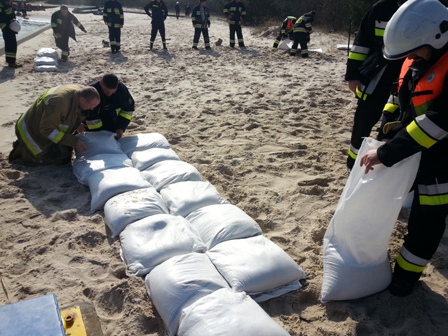 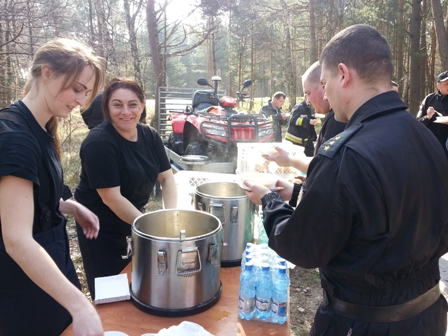 Ćwiczenia przeciw-
powodziowe w Dźwirzynie
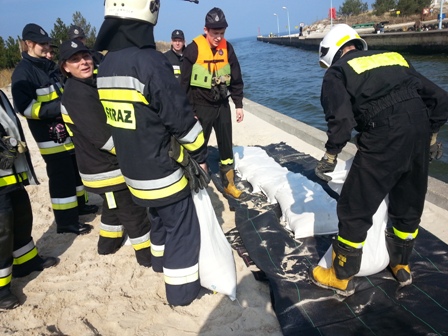 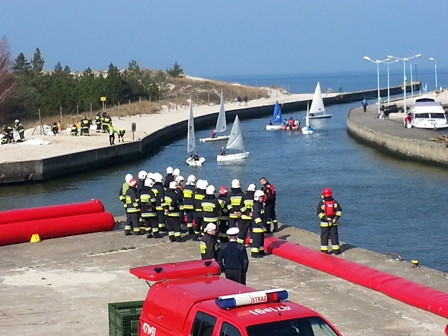 51
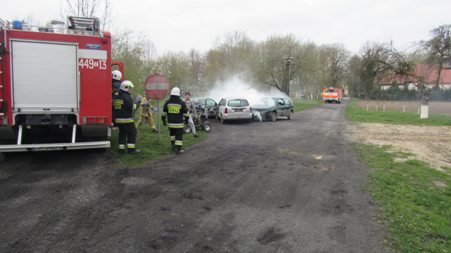 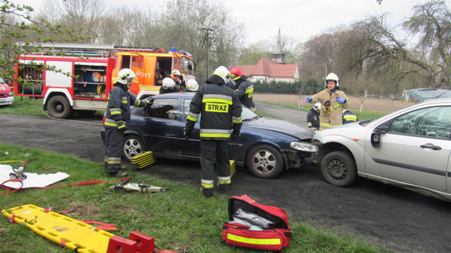 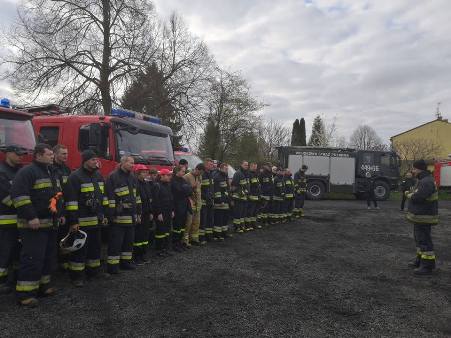 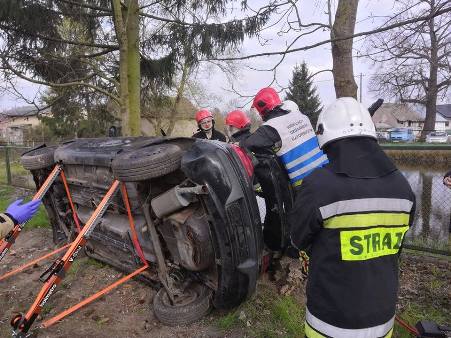 Ćwiczenia - ratownictwo drogowe 
gm. Brojce
52
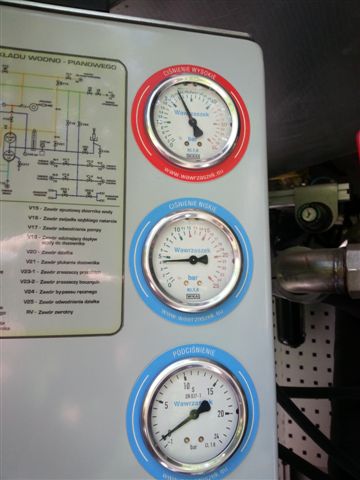 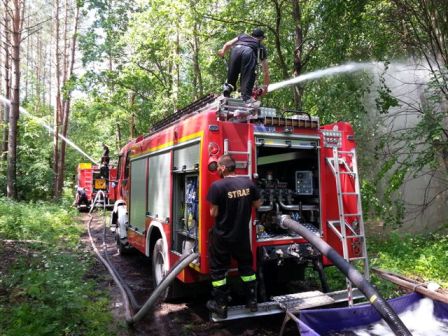 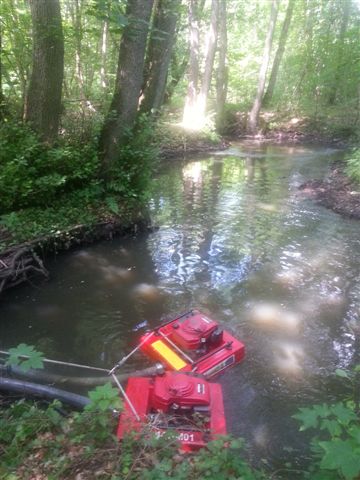 Ćwiczenia w lasach – podawanie wody na duże odległości
53
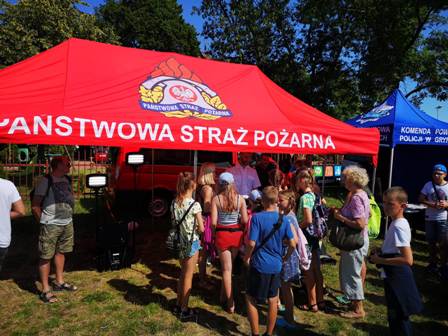 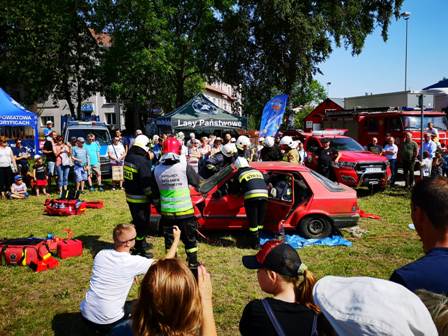 Festyn BEZPIECZNA WODA 
Mrzeżyno
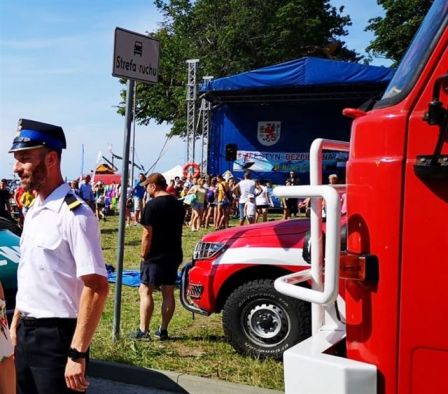 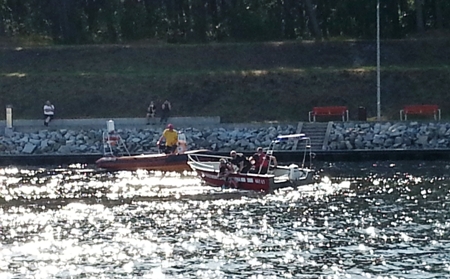 54
<="" center="">
<="" center="">
<="" center="">
<="" center="">
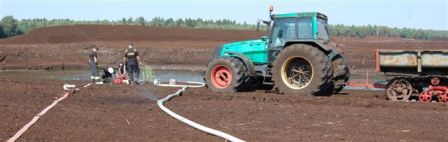 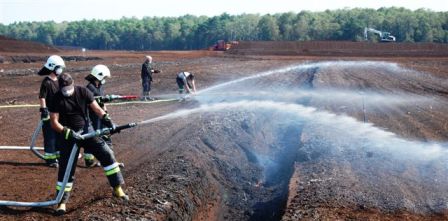 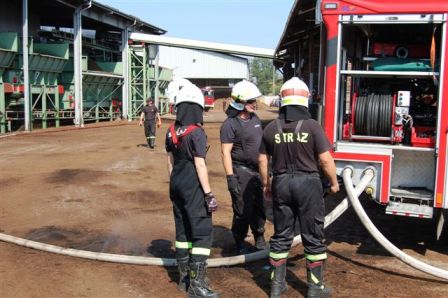 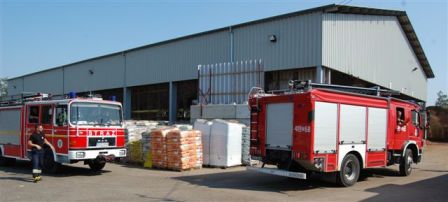 Ćwiczenia na zakładzie torfowym LASLAND sp. z o.o. Grądy k. Gryfic
55
<="" center="">
<="" center="">
<="" center="">
<="" center="">
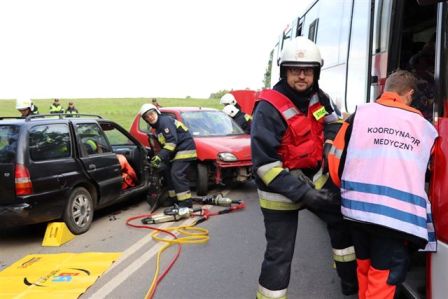 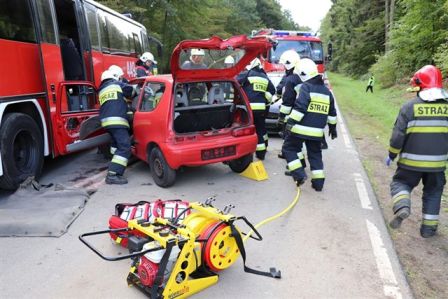 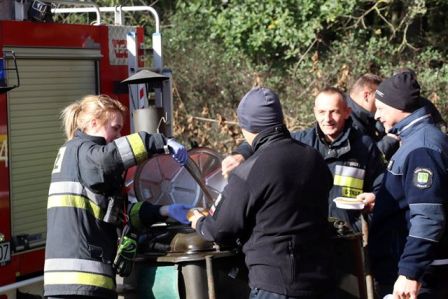 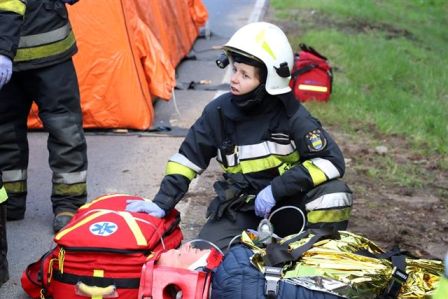 Ćwiczenia Wypadek masowy Płoty - Słudwia
56
Szkolenia OSP
W 2019r. KP PSP Gryfice przeprowadziła 2 kursy OSP: 
Szkolenie podstawowe – 21 absolwentów 
Szkolenie z zakresu ratownictwa technicznego (uzupełniające) – 9 absolwentów, a ponadto:
Warsztaty z pożarów wewnętrznych (CFBT) – 16 osób,
Kurs sterników motorowodnych – 2 osoby. 
		W WOSz Borne Sulinowo przeszkolono w zakresie specjalistycznym łącznie 22 druhów, z czego:
Chemiczno – ekologiczne – 5, 
Techniczne – 4,
Poszukiwawczo – ratownicze – 6,
Gaszenie pożarów wewnętrznych – 2,
Naczelników OSP -3.
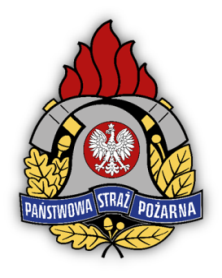 57
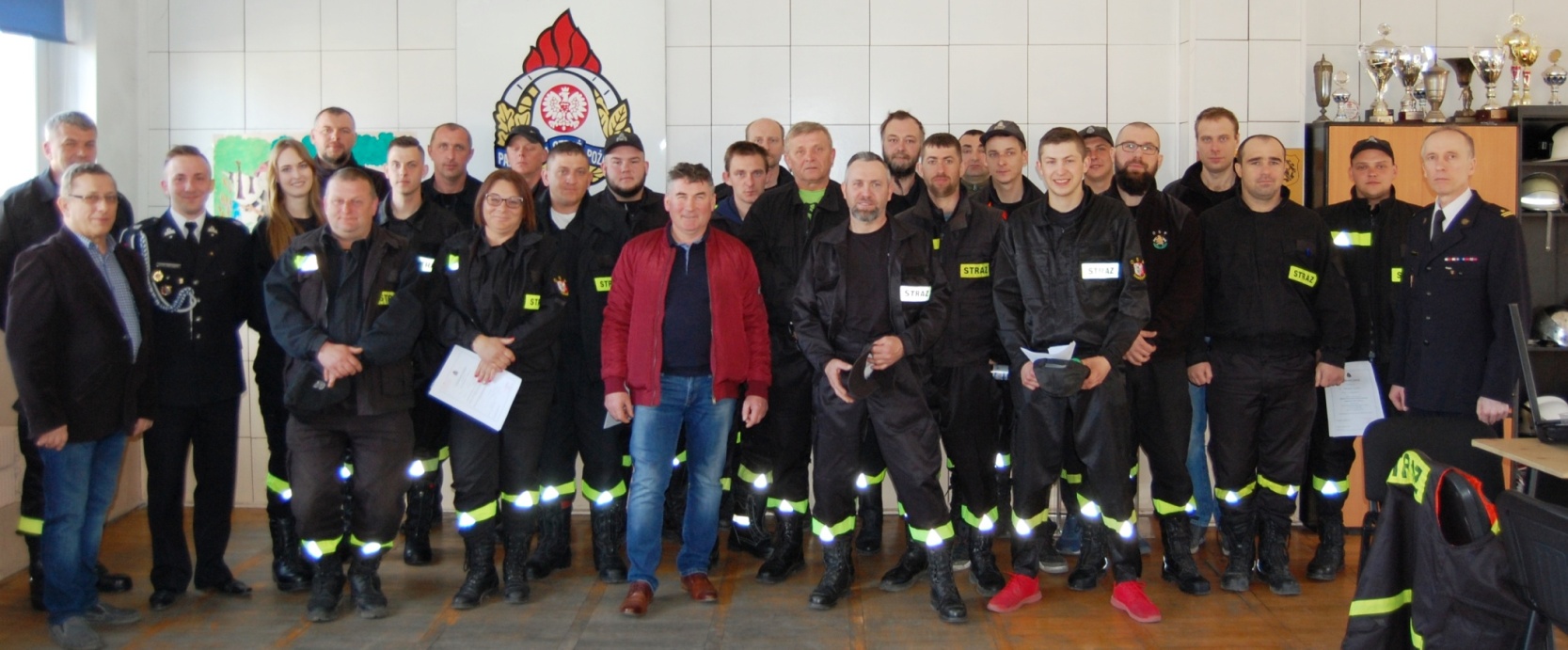 Szkolenia
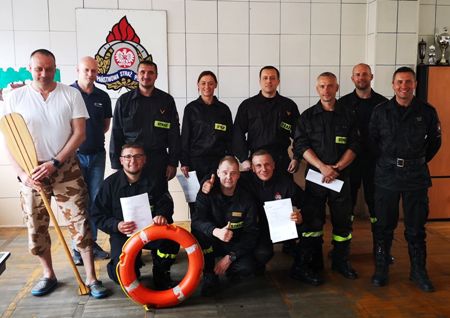 Absolwenci kursu podstawowego OSP edycji wiosna 2019, oraz sternika motorowodnego.
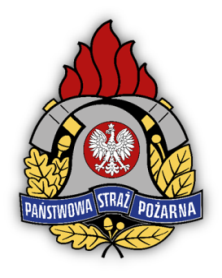 58
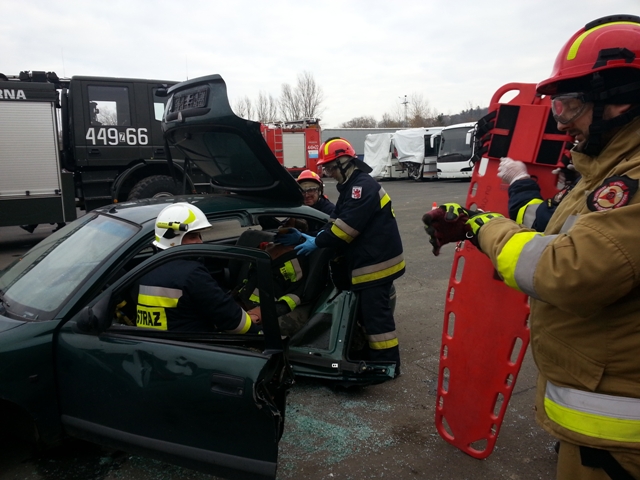 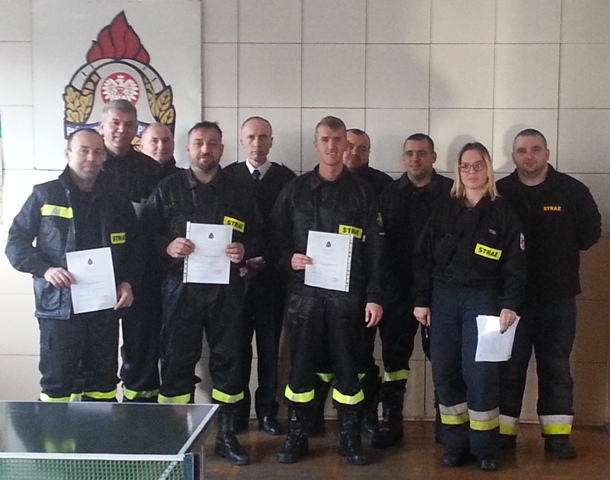 Kurs uzupełniający z zakresu ratownictwa technicznego
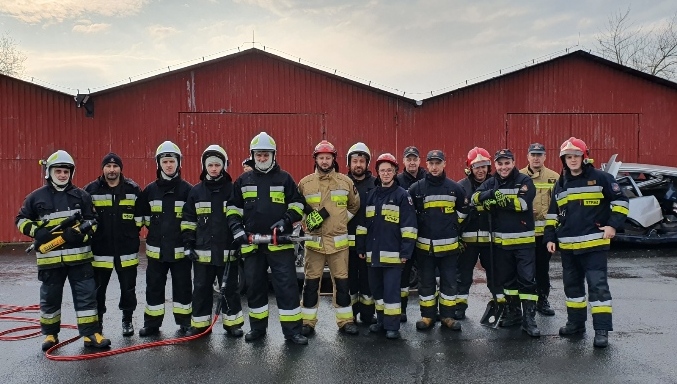 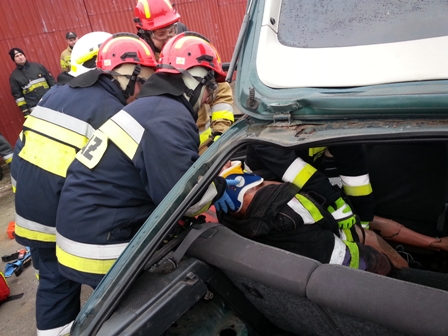 59
<="" center="">
<="" center="">
<="" center="">
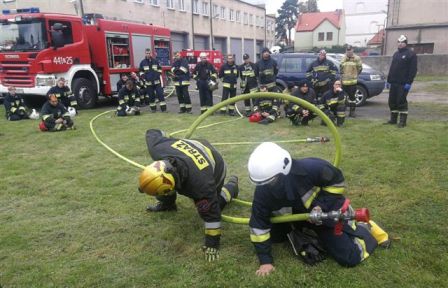 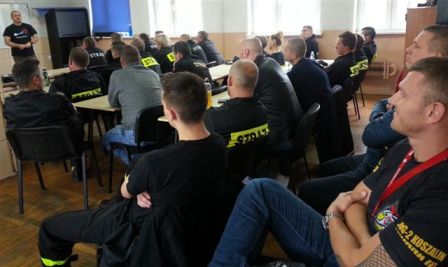 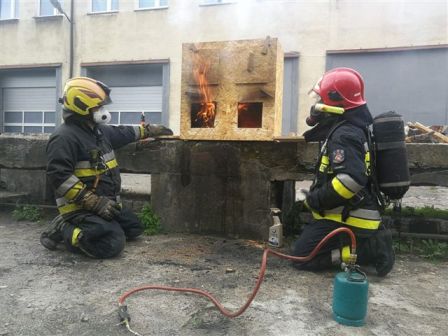 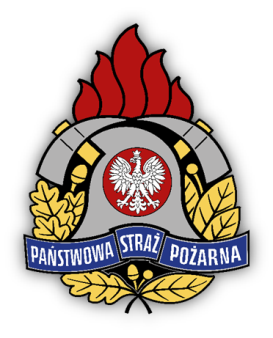 Warsztaty z gaszenia pożarów wewnętrznych CFBT
60
Stan wyszkolenia OSP
61
Szkolenia specjalistyczne OSP (WOSz)
62
Stan wyszkolenia OSP spoza KSRG
63
NAJWAŻNIEJSZE ZADANIA NA 2020 ROK
Kontynuacja budowy nowej siedziby KP PSP  
 wymiana ubrań specjalnych w JRG na nowy wzór (jakość).
Doskonalenie procedur ratowniczych związanych z obsługą drogi ekspresowej S-3, oraz na obszarach wodnych. 
 Przygotowanie na wypadek sytuacji kryzysowych (baza logistyczna).
Współpraca ze Związkiem OSP RP, w szczególności w zakresie wymiany przestarzałych pojazdów, oraz rozbudowy strażnic.
Przeprowadzenie szkolenia podstawowego członków OSP, w tym nowo powołanej Przyparafialnej Ochotniczej Straży Pożarnej w Konarzewie (w trakcie realizacji).
 Przeprowadzenie szkoleń OSP w zakresie kursu dowódców i kierowców – konserwatorów sprzętu.
Realizacja strategii rozwoju KSRG na bieżącą dekadę w aspekcie rozwoju gospodarczego i infrastruktury w powiecie (baza turystyczna, Baltic pipe i inne)
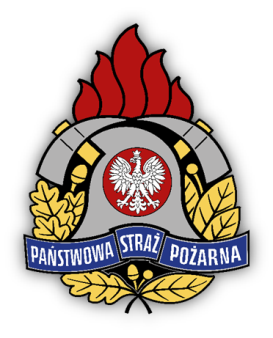 64
DZIĘKUJĘ ZA UWAGĘ
mł. bryg. mgr inż. Andrzej Gołdyn
Komendant Powiatowy 
Państwowej Straży Pożarnej 
w Gryficach
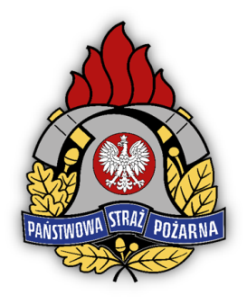 65